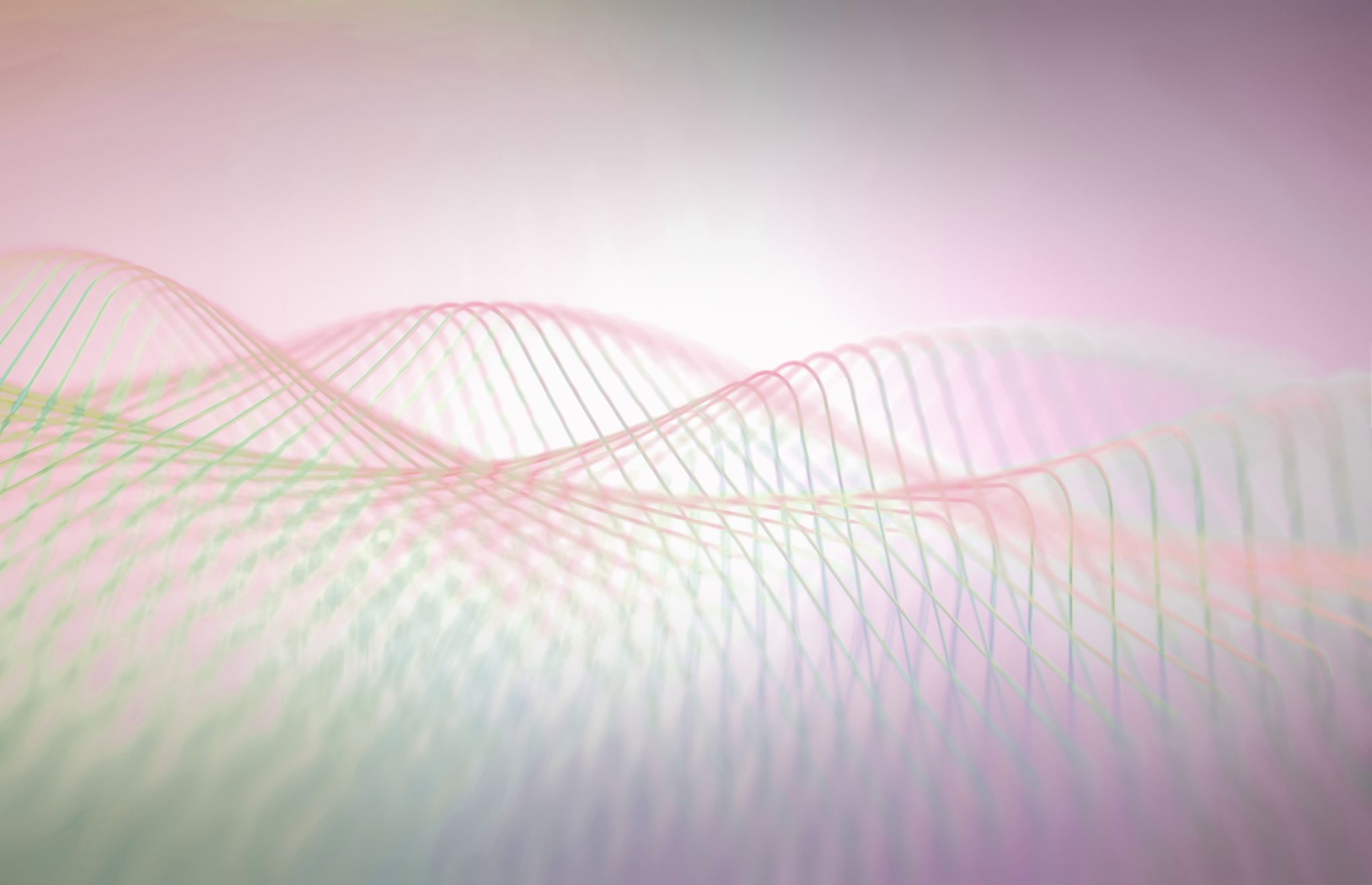 Project 2
Unit 3D - Mut´s holiday
Textbook; 38 – Past simple - questions
1. Were you away last week?
2. Where did you go?
3. Did you have a good time?
4. Did you take Mut with you?
5. What did you do with him?
6. Did the neighbours look after him?
7. Did he have a good time?
Workbook; 30/2
2f
3h
4a
5c
6g
7e
8b
Textbook; 39/4a
2. Did you take your bike? 
Yes, I did.
3. Did you swim in the sea?
No, I didn´t.
4. Did you have picnics on the beach?
Yes, I did.
5. Did you speak English?
No, I didn´t.
6. Did you buy anything?
No, I didn´t.
7. Did you like the food?
Yes, I did.
workbook; 33/1
2. Monday
3. neighbour
4. beach
5. tent
6. hot
Workbook; 30/3
2. Who did you go
3. Where did you stay?
4. What did you see?
5. What did you buy?
6. What did you eat?
7. Did you have a great time?
8. When did you get home?